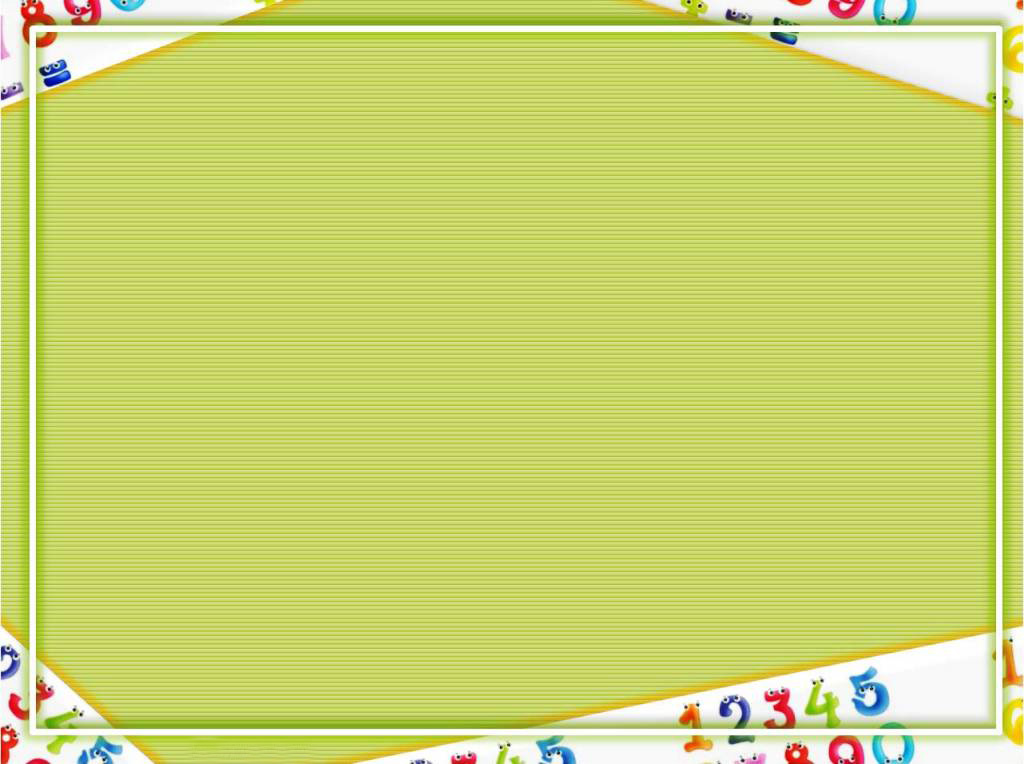 «Взаємооцінювання: використання на
певних етапах уроку та продуктивність 
такої форми співпраці»
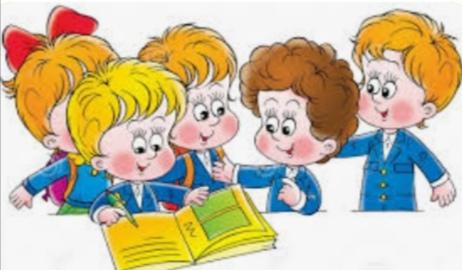 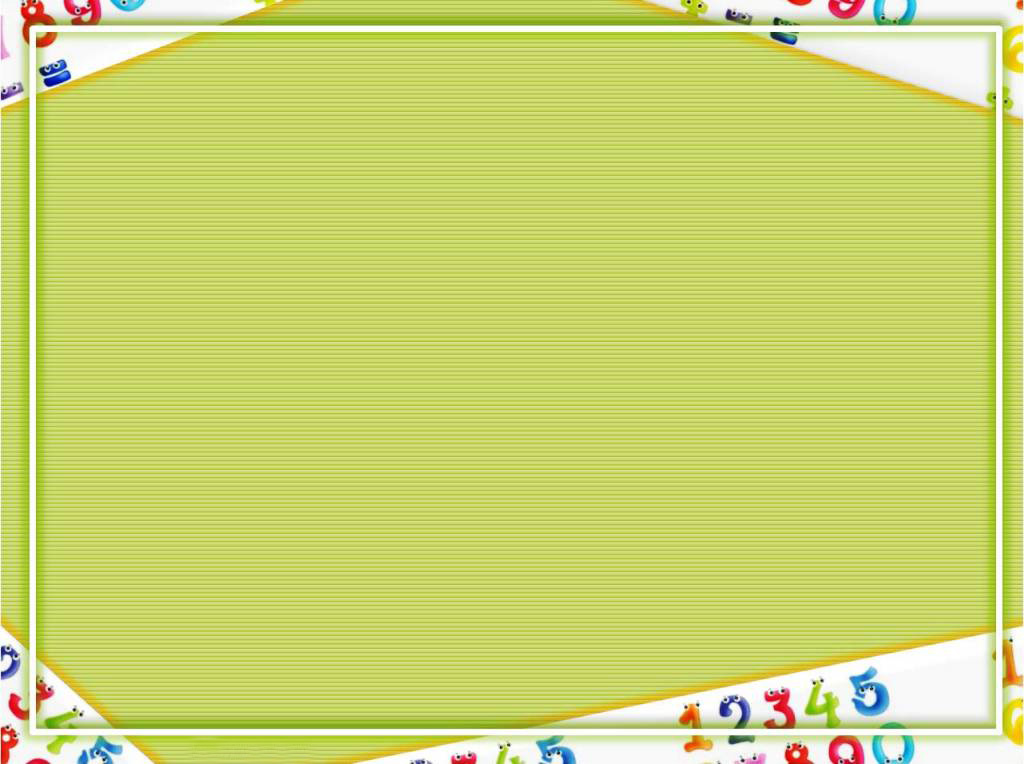 Взаємооцінювання
партнерська взаємодія,
    коли учні допомагають один одному 
    покращувати свої навчальні результати; 
  не передбачає порівняння себе з іншими; 
  означає порівняння власного поточного рівня 
     успішності із попередніми показниками
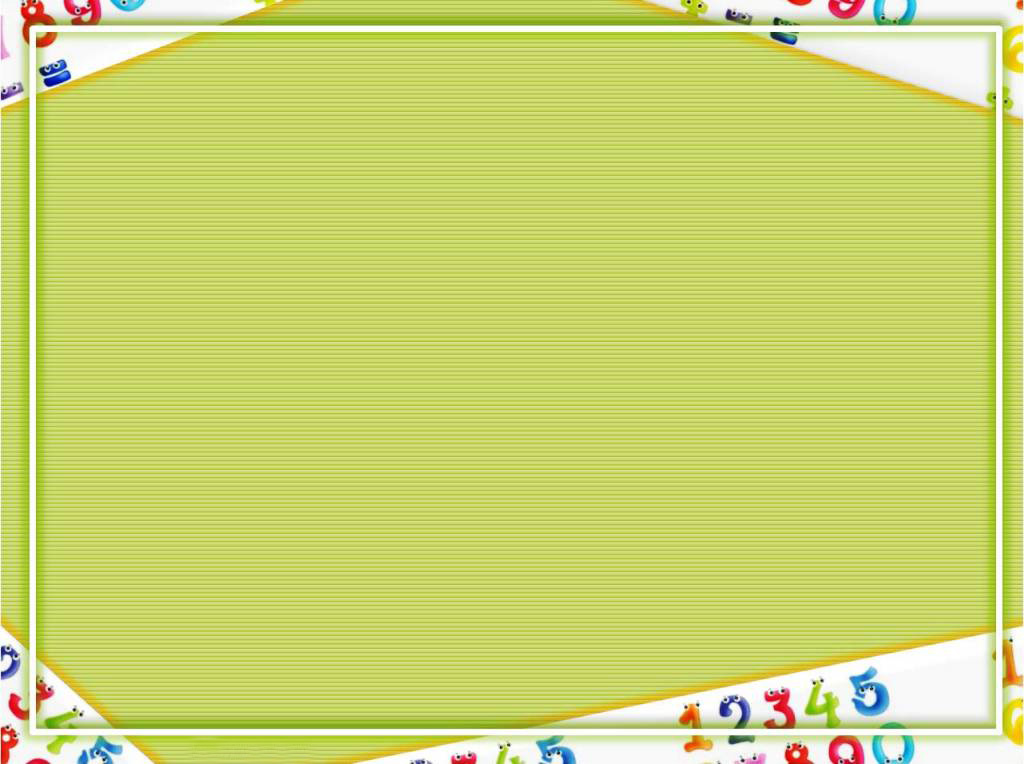 Взаємооцінювання
Учить учнів:
  коректно висловлювати думку про
   результат роботи  однокласників; 
  давати поради щодо покращення 
   результату.
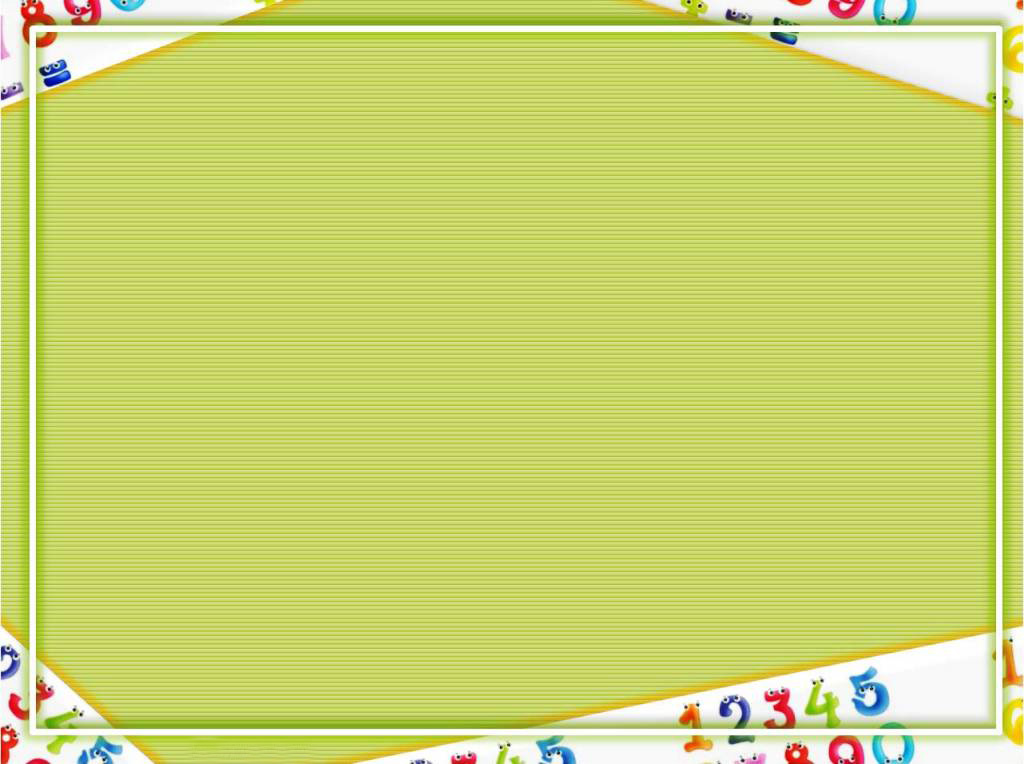 Взаємооцінювання
Активізує навчальну роботу
   
                              Розвиває критичне мислення 

                             Формує адекватне ставлення до зауважень та
                             рекомендацій                              

                           Зміцнює товариськість та відчуття значущості в 
                           колективі.
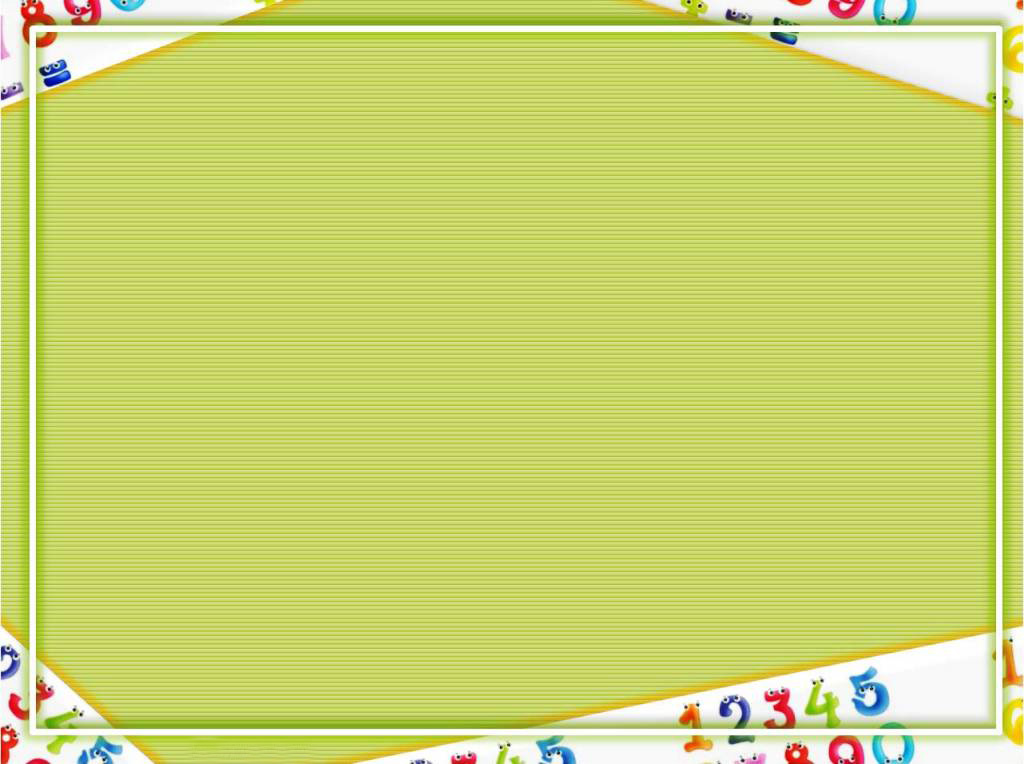 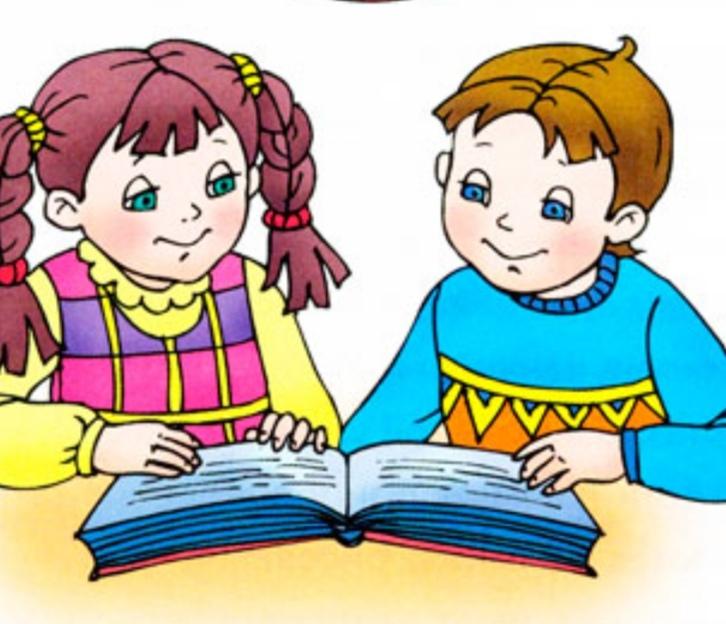 Поширені техніки взаємоперевірки  «Напарники»
Пари учнів обмінюються зошитами для перевірки виконаного  завдання за зразком або ж за певними критеріями.
     А потім спільно обговорюють сильні та слабкі сторони один 
     одного.
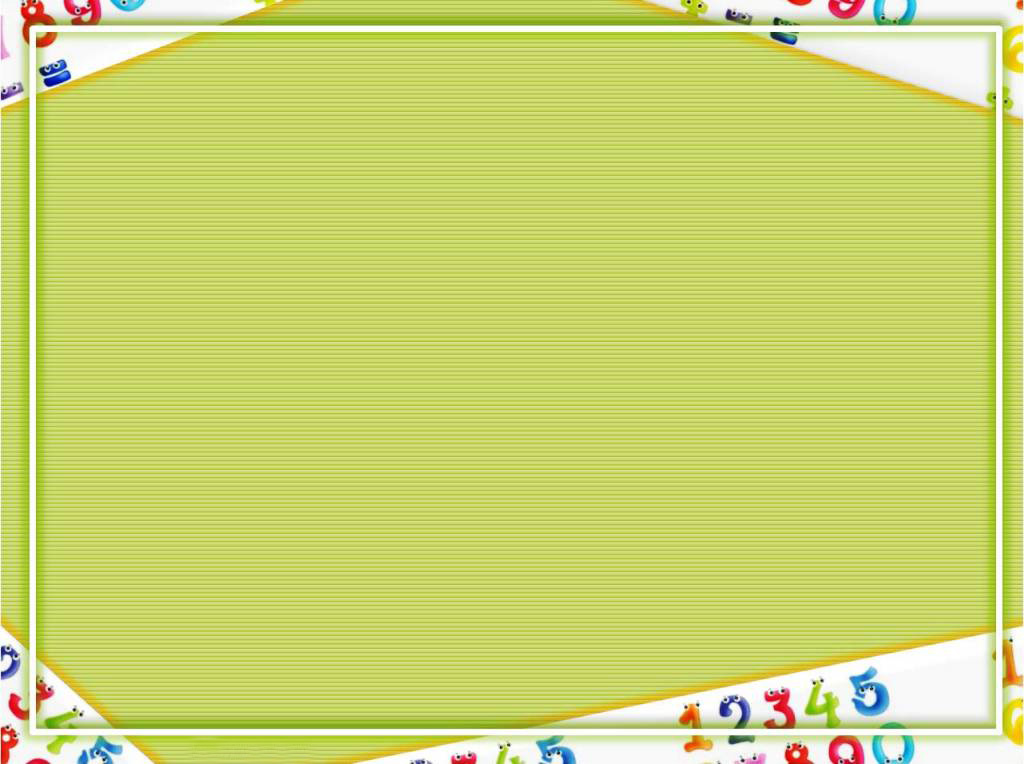 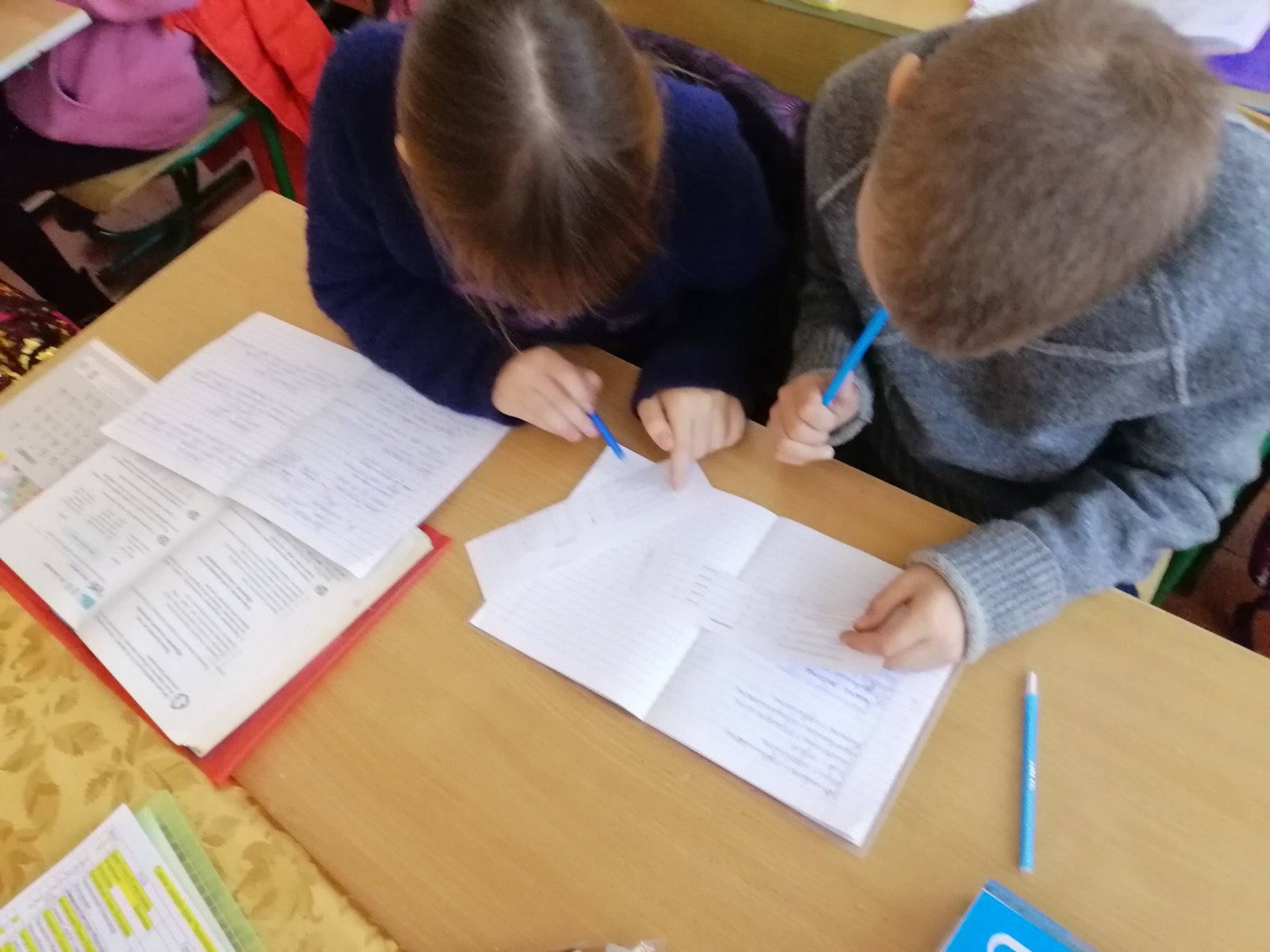 «Напарники»
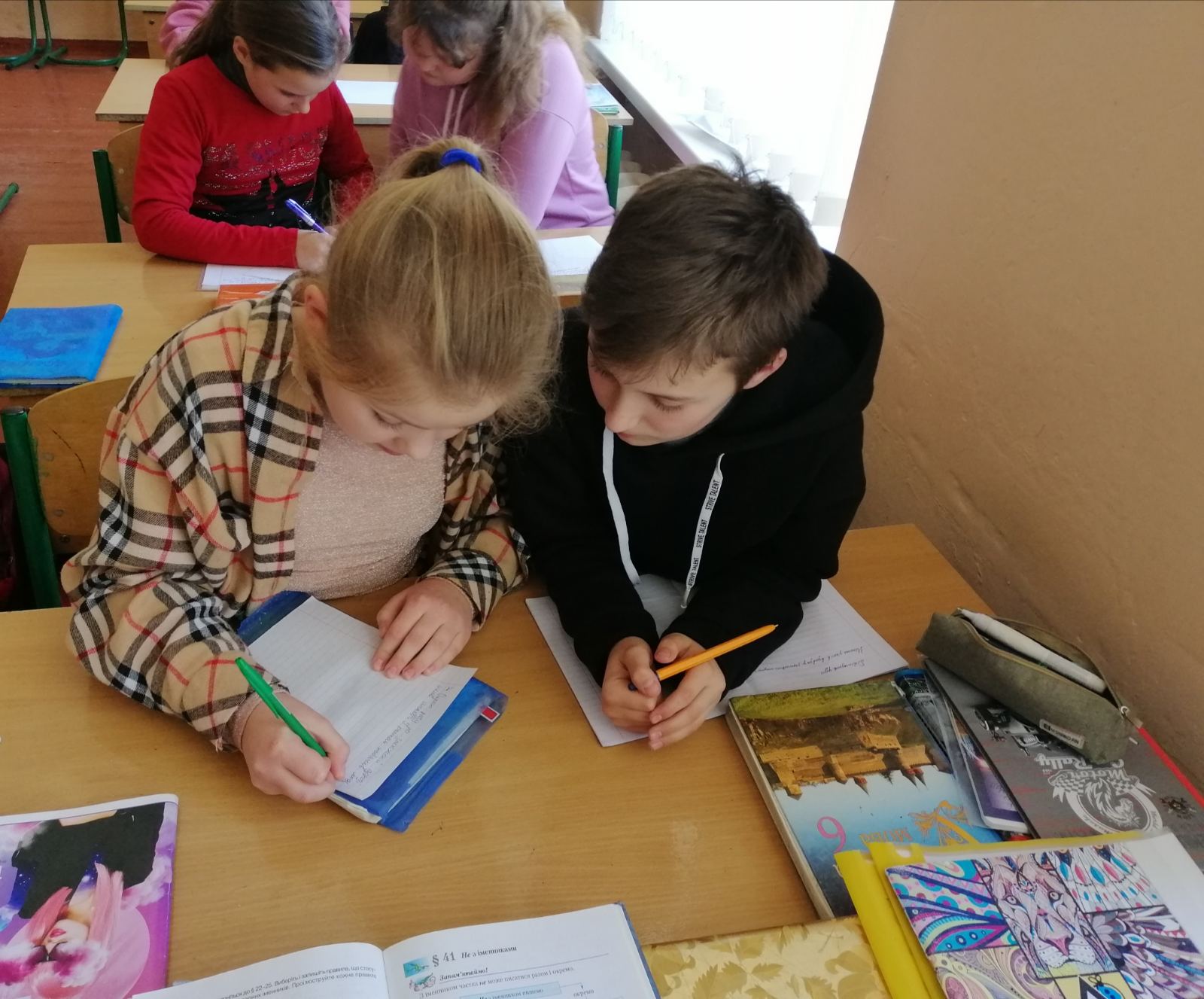 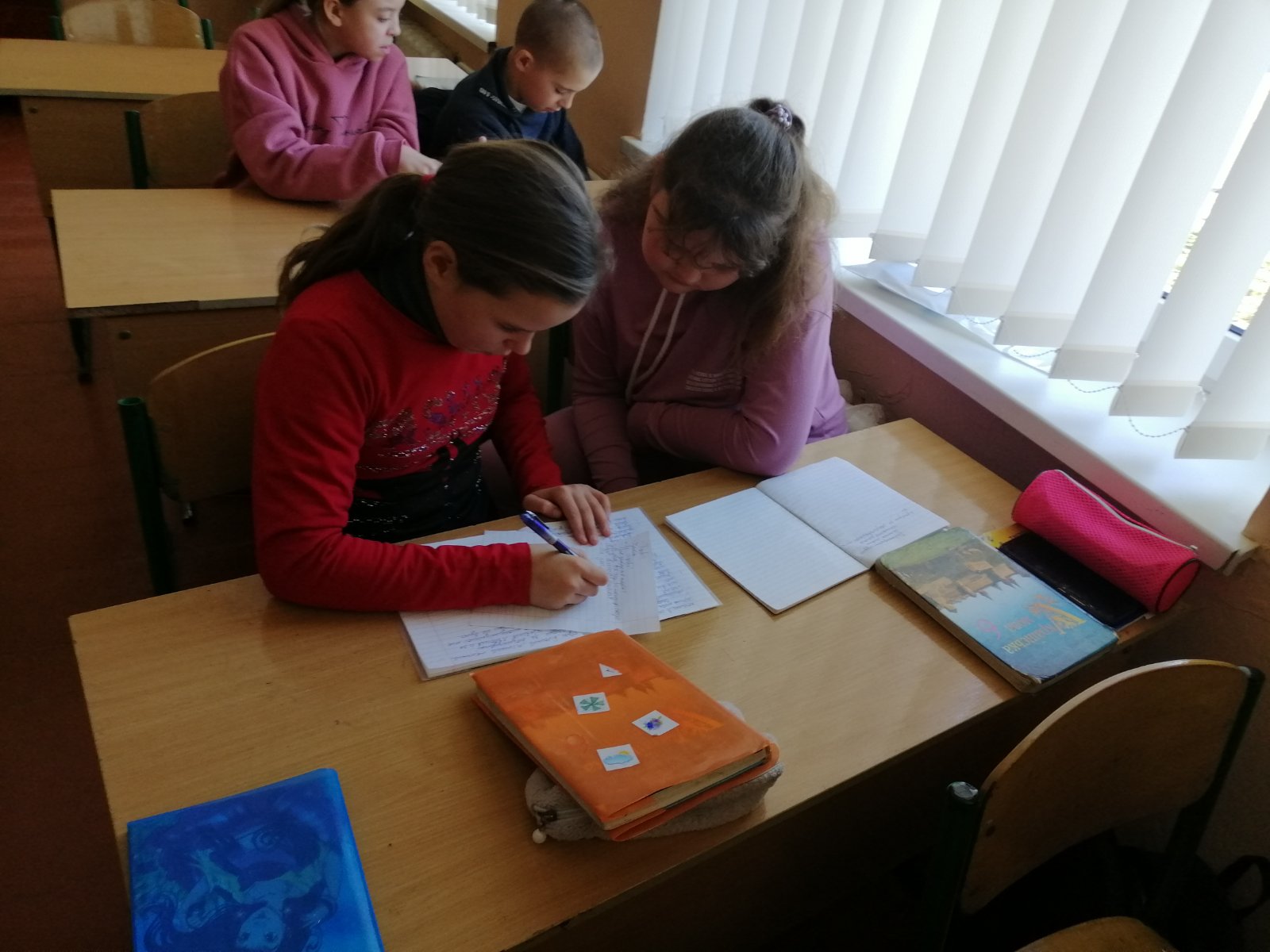 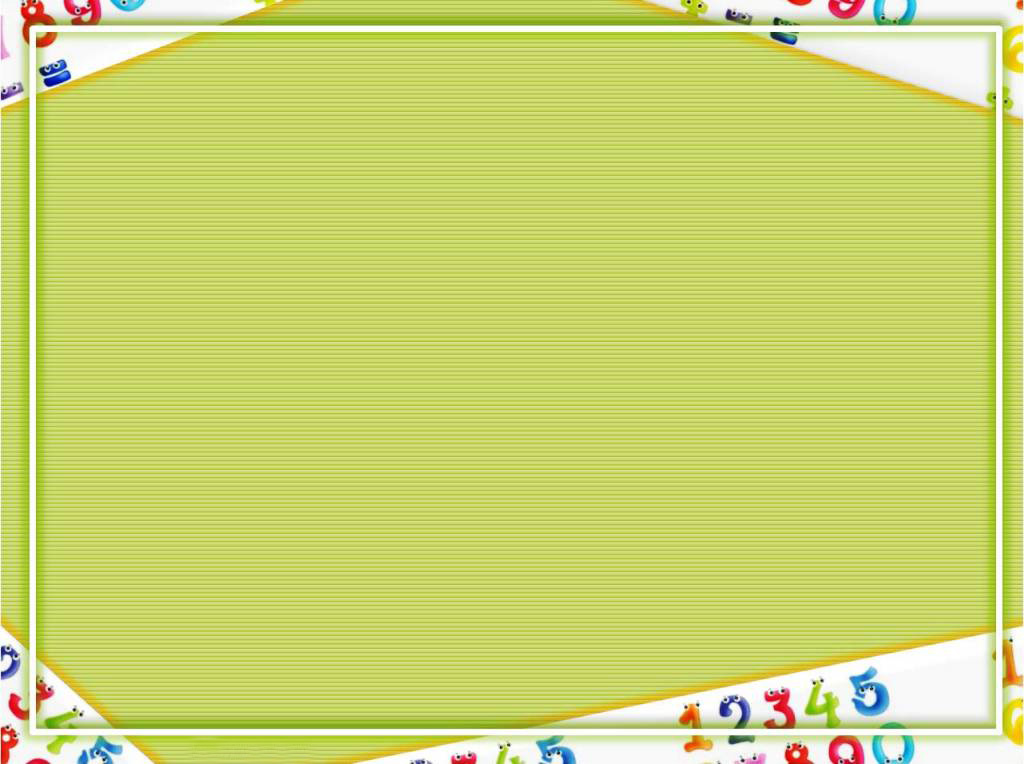 «Напарники»
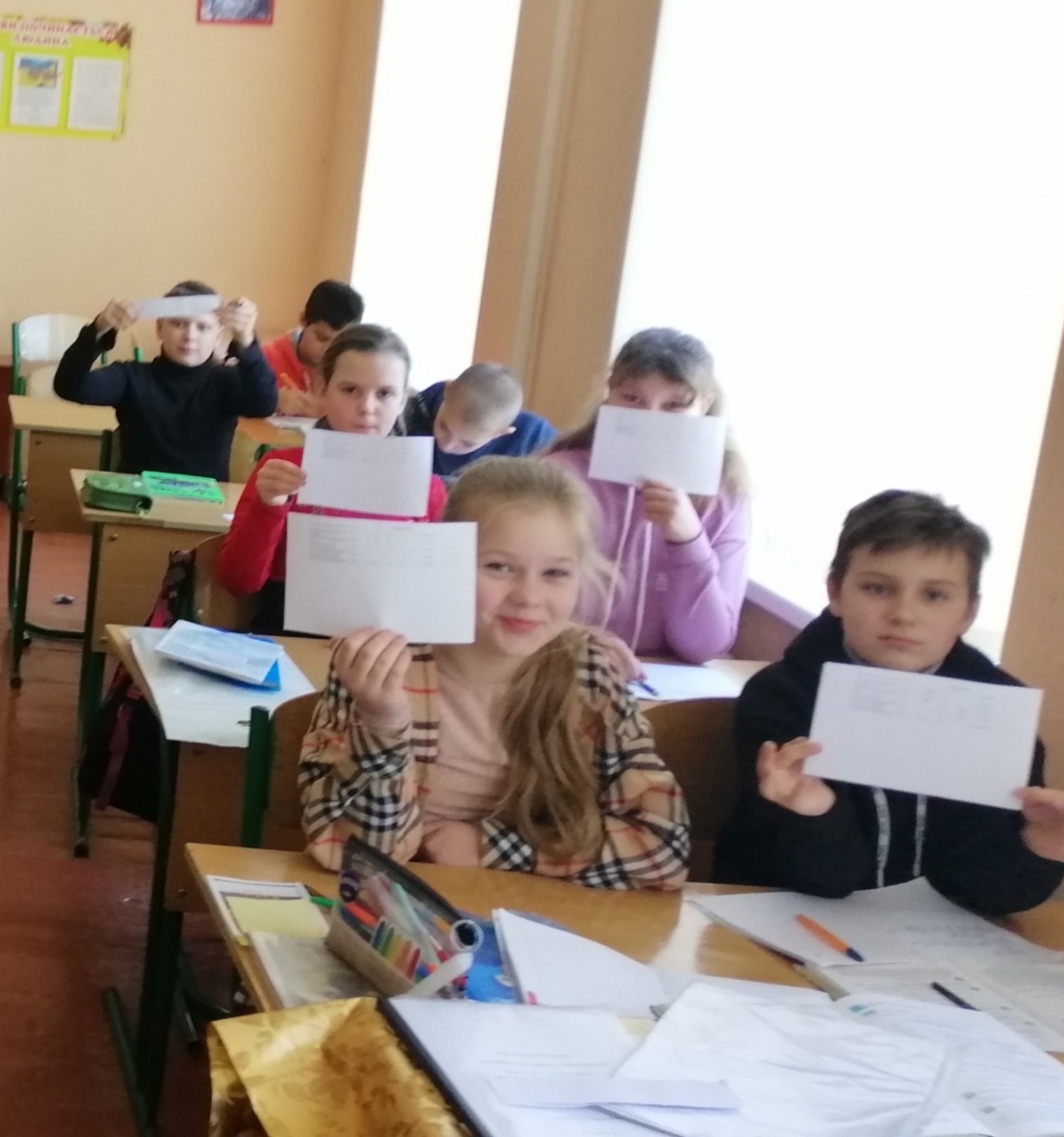 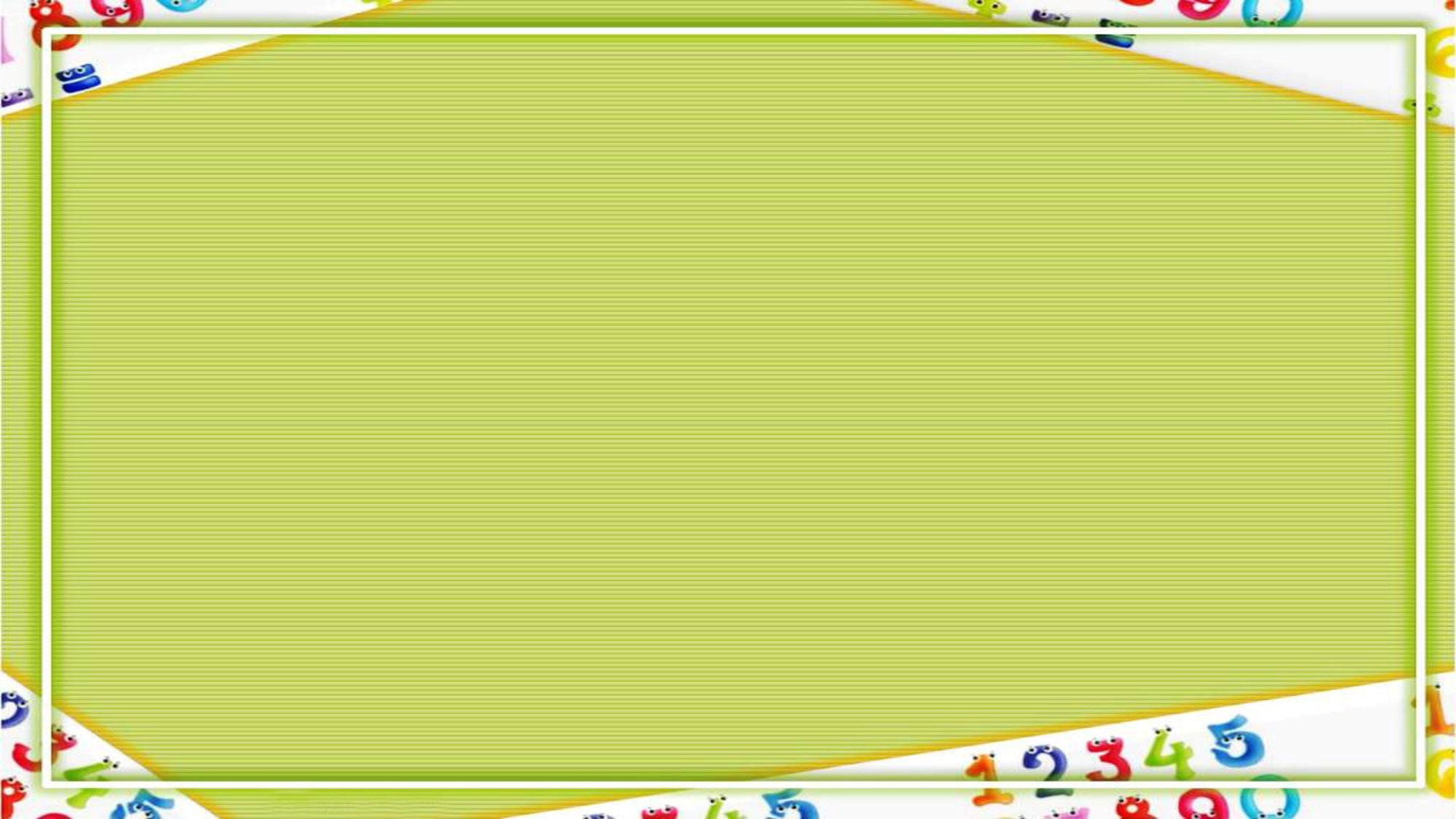 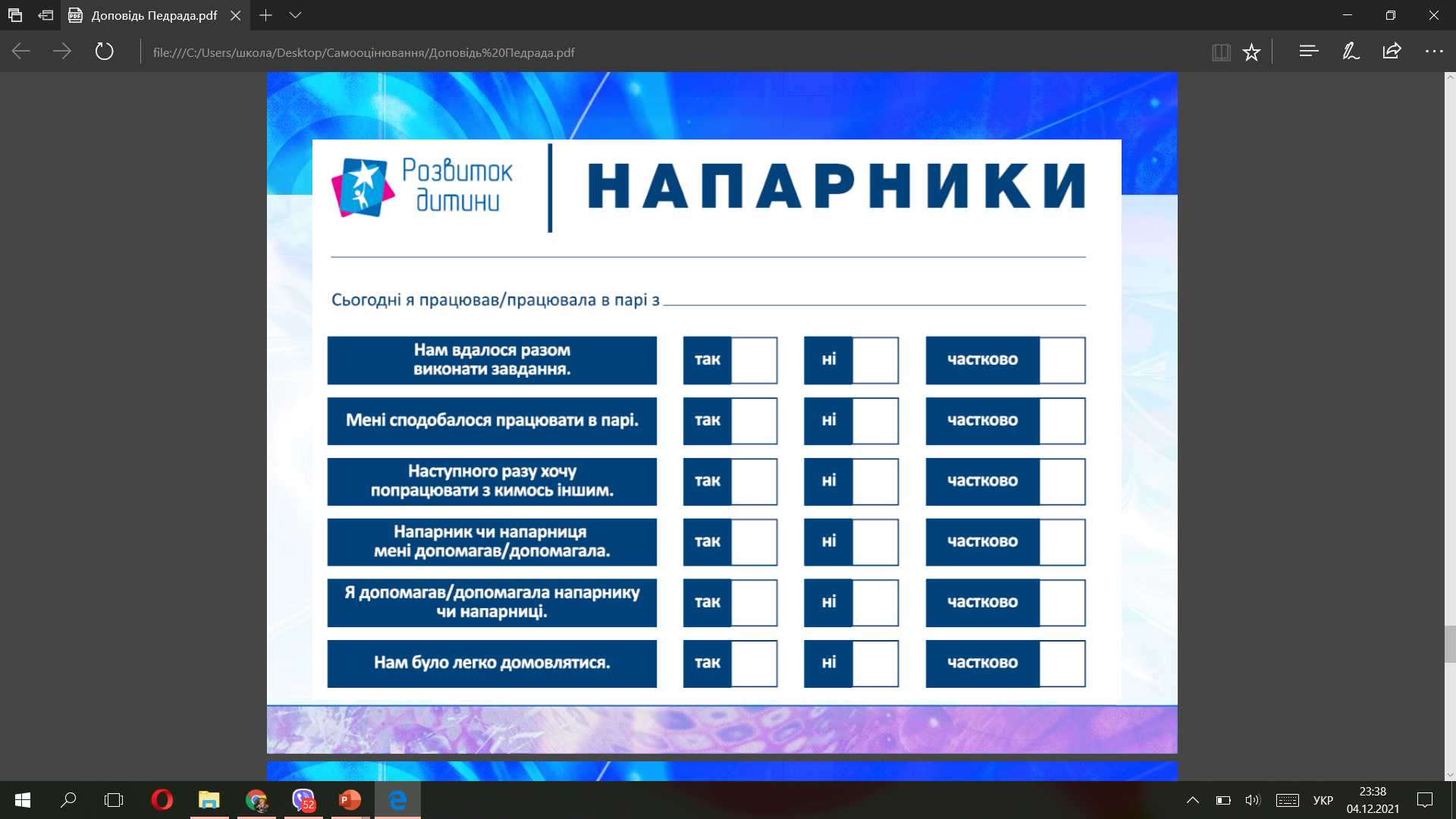 «Напарники»
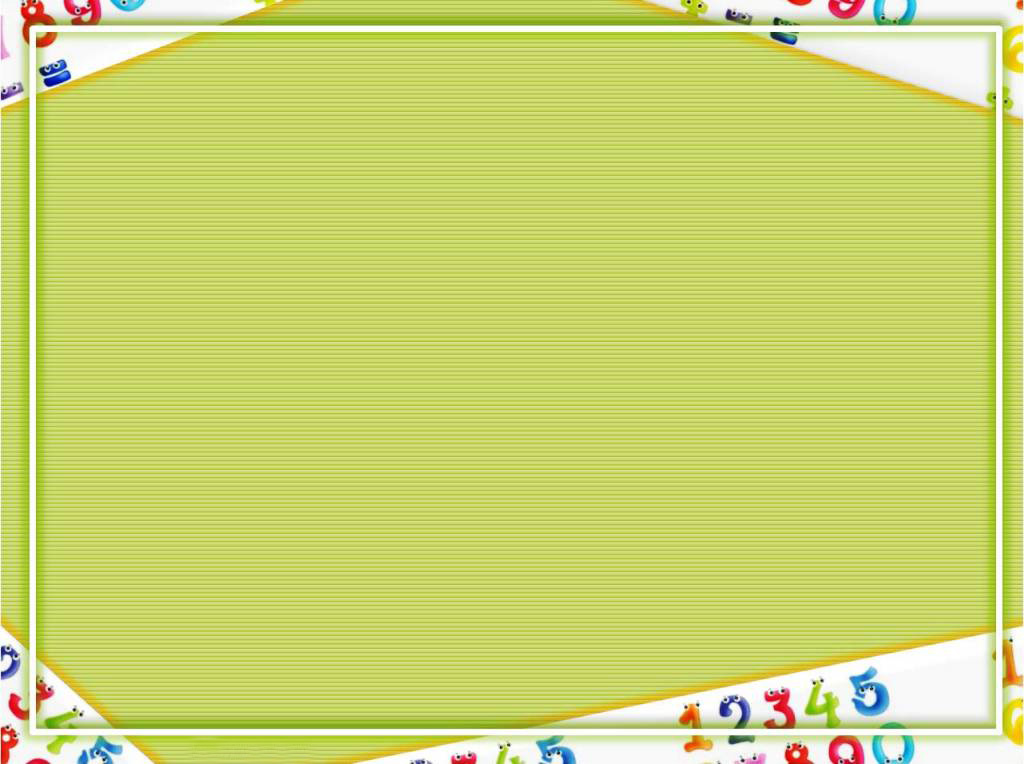 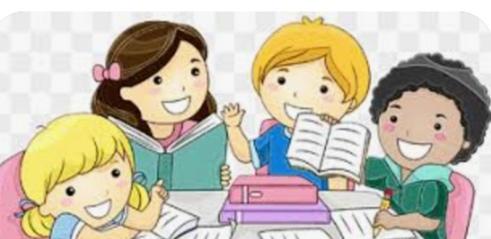 «Моя команда»
* Учні виконують певне завдання, працюють у команді.
             Потім вчитель пропонує кожному учасникові визначитися 
              чи вдалося їм  організувати спільну роботу під час 
             виконання завдання. 
            * Учні заповнюють бланки і обмінюються ними.
            * З’ясовуюють, що слід покращити наступного разу.
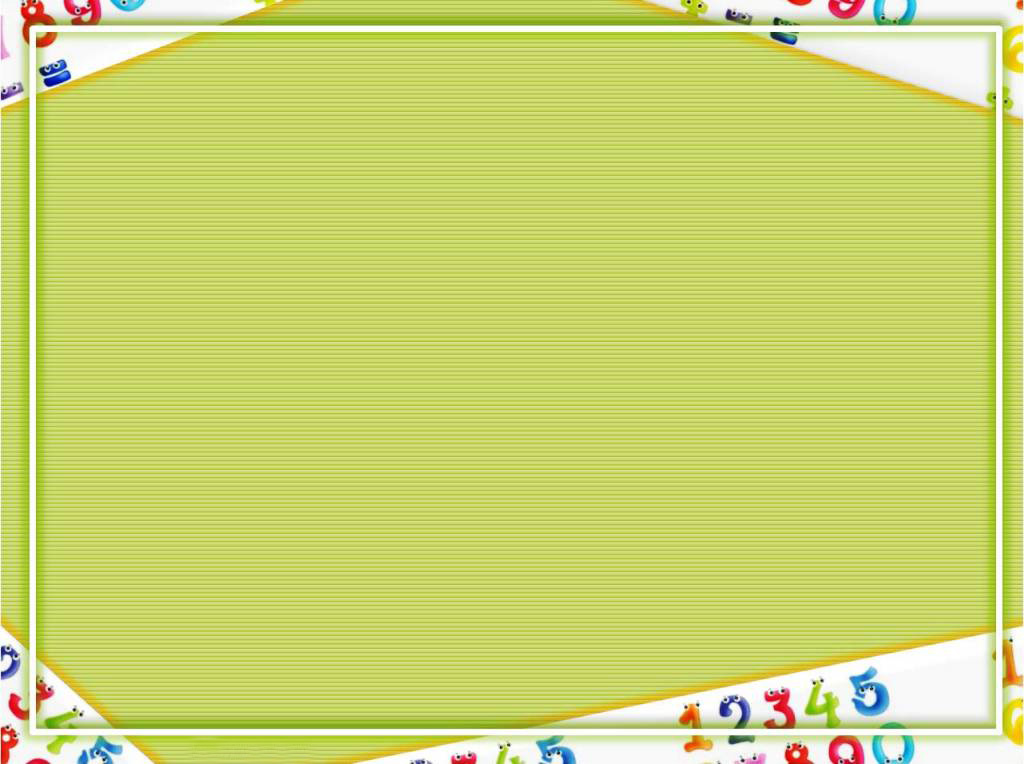 «Моя команда»
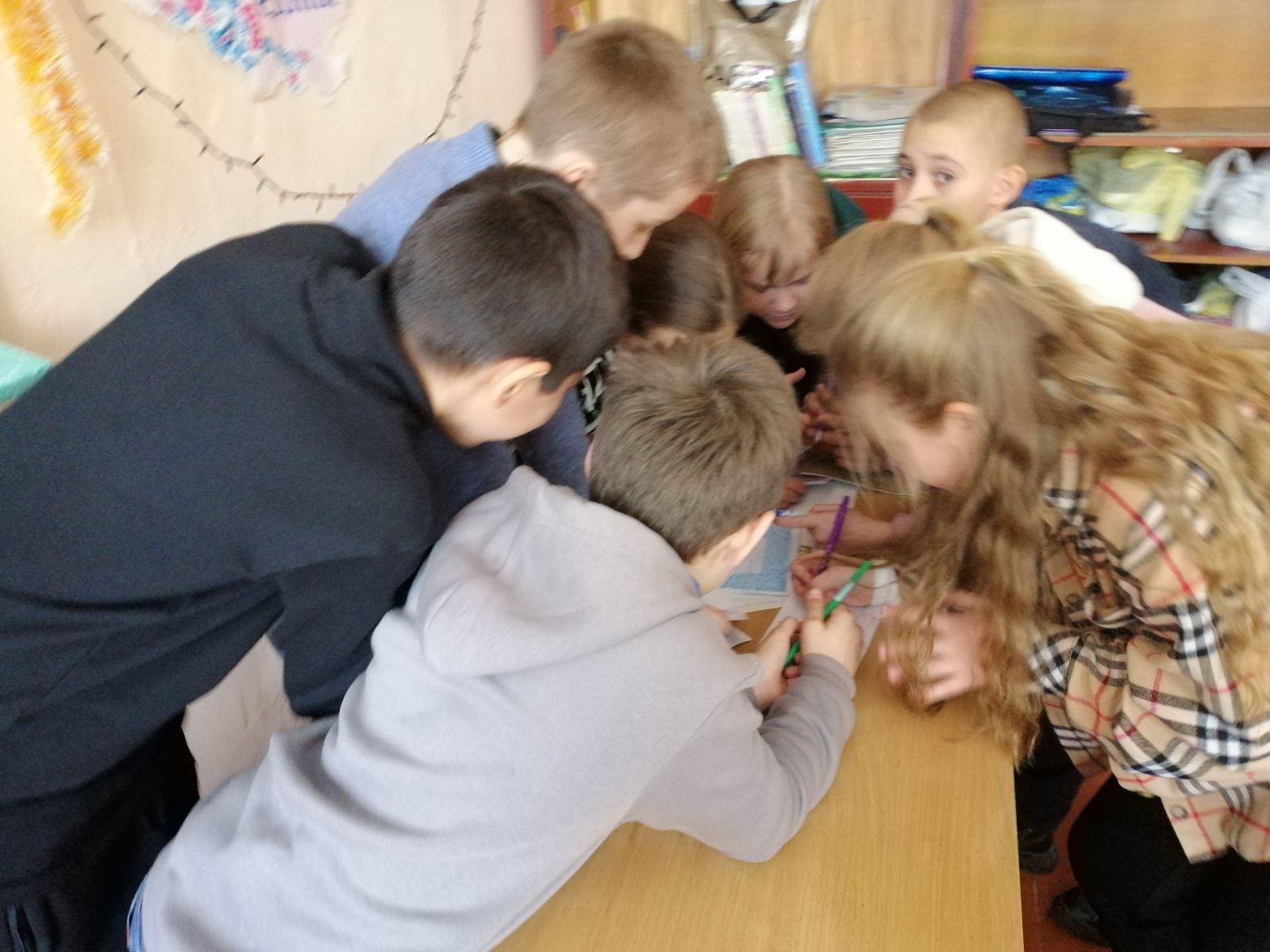 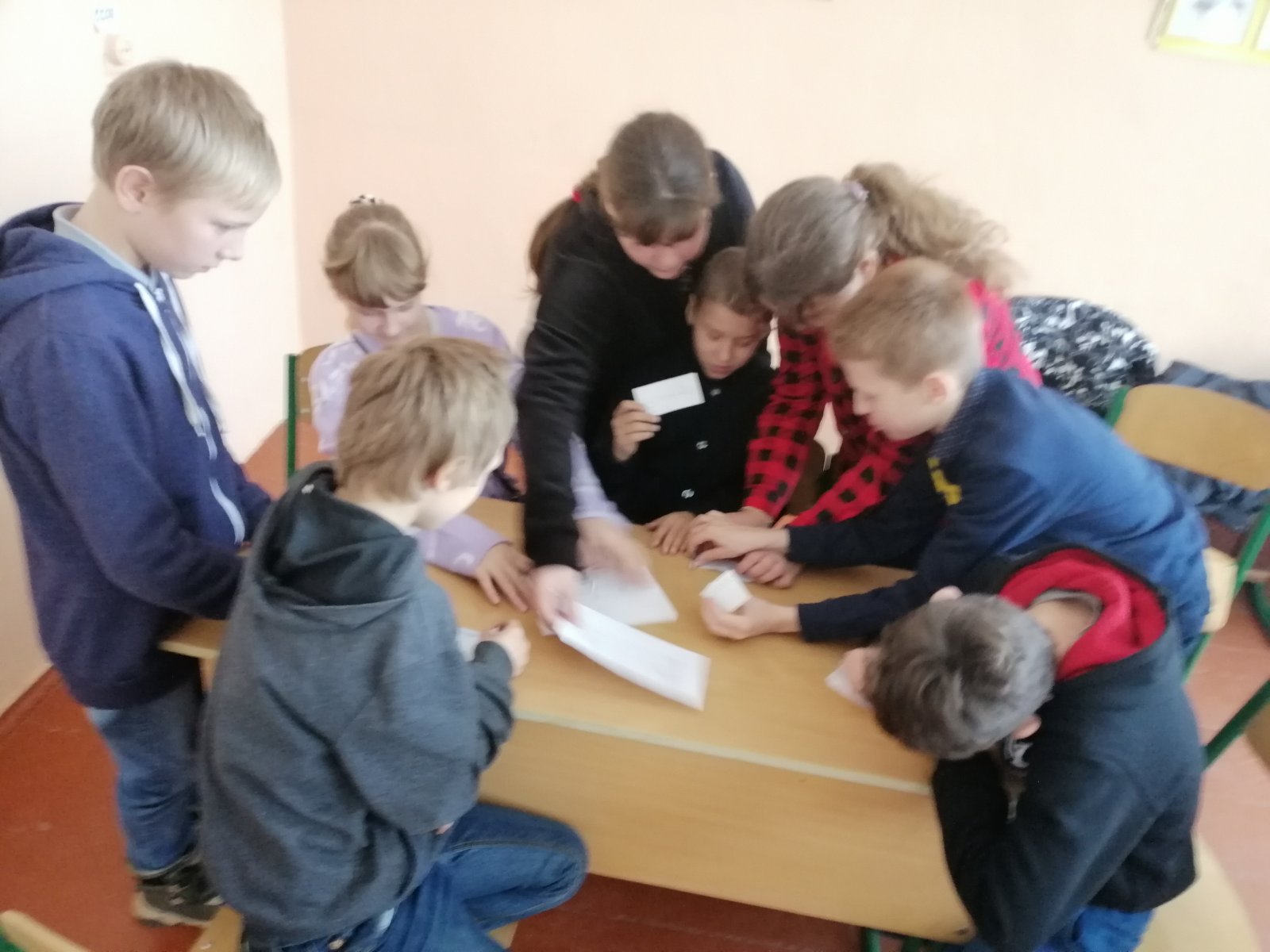 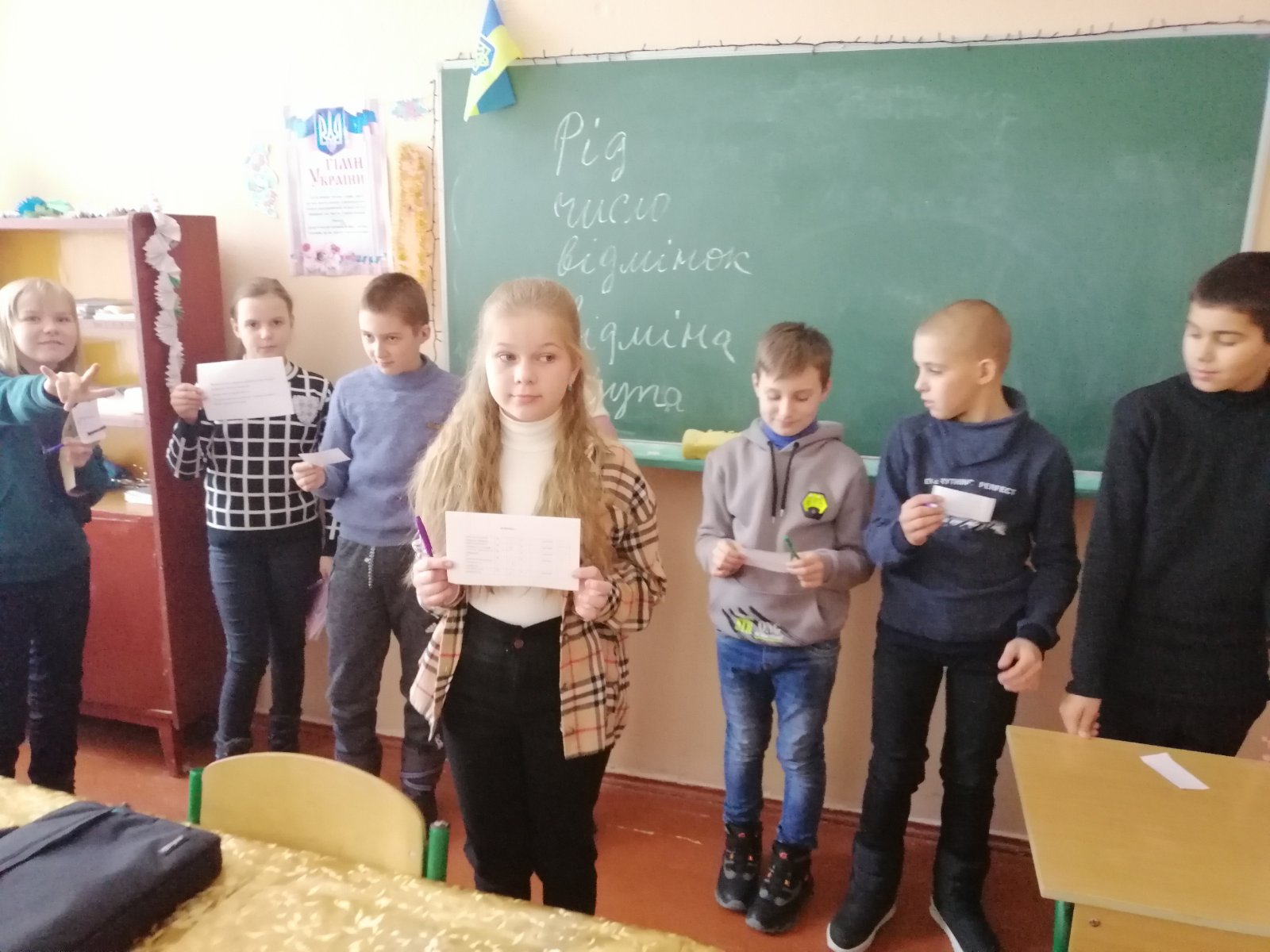 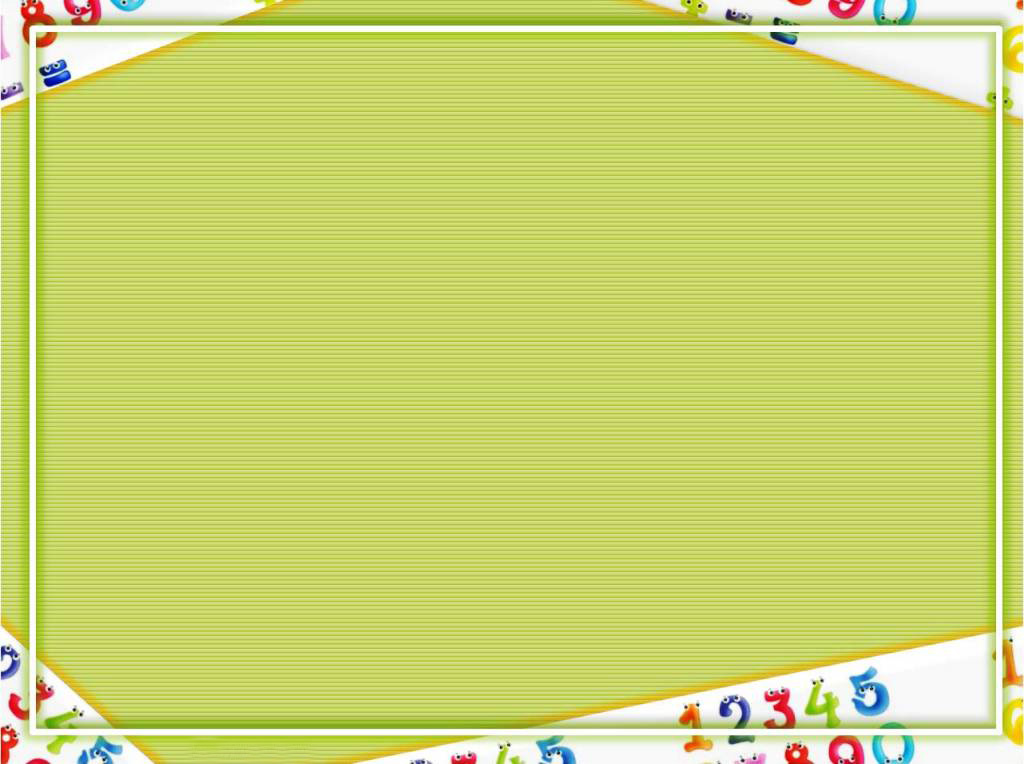 «Моя команда»
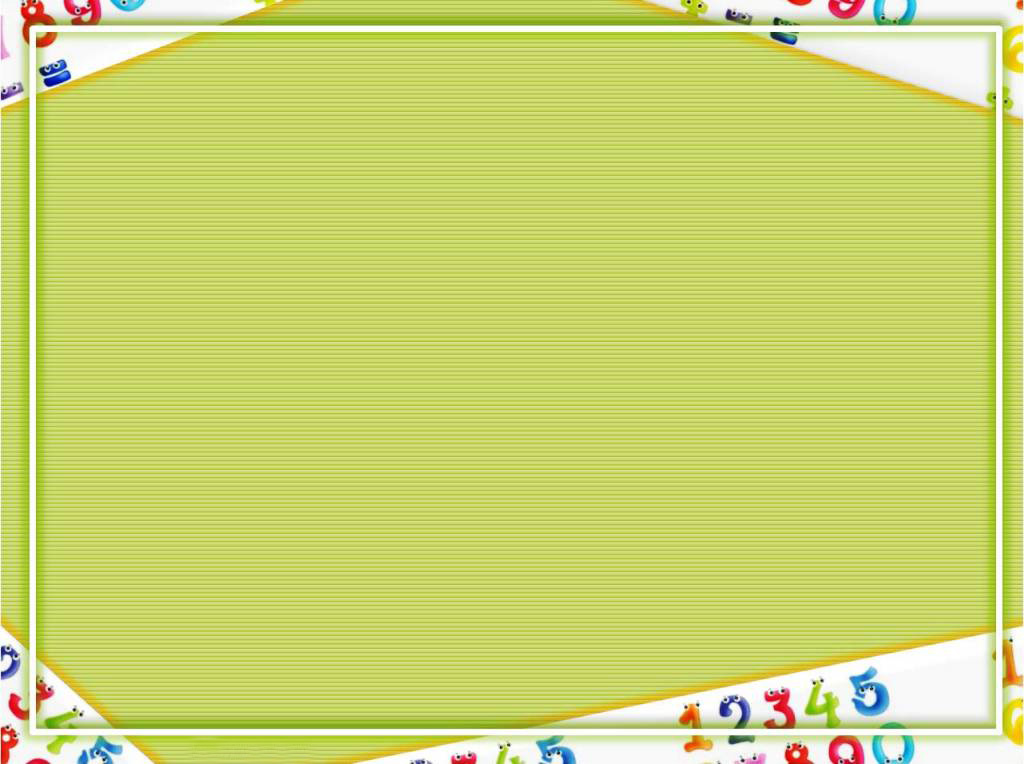 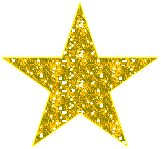 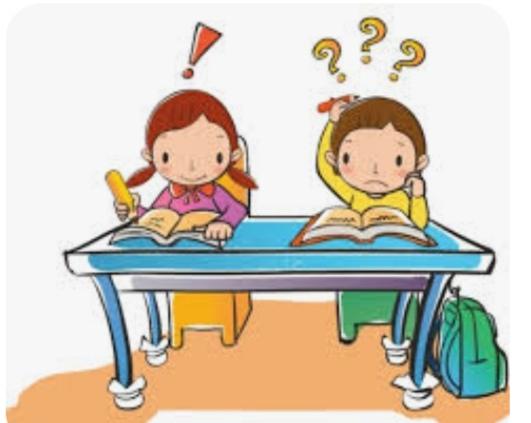 Письмове взаємооцінювання
«Дві зірки й побажання»
Застосовується для оцінювання творчих робіт, творів, есе:
*учні перевіряє роботу однокласників;
*коментують роботи один одного;
*вказують на 2 позитивні моменти-
 «дві зірки» 
і на 1 момент, який потрібно доопрацювати
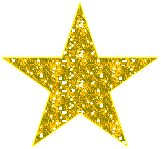 ПОБАЖАННЯ
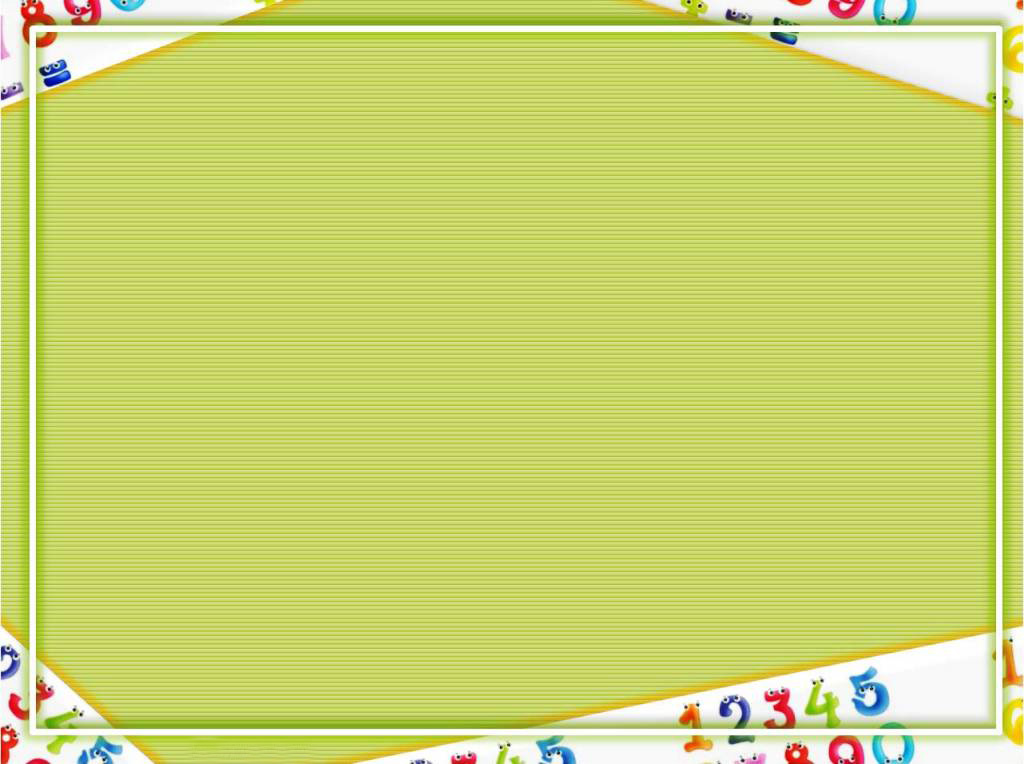 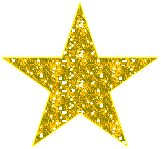 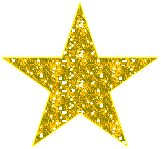 «Дві зірки й побажання»
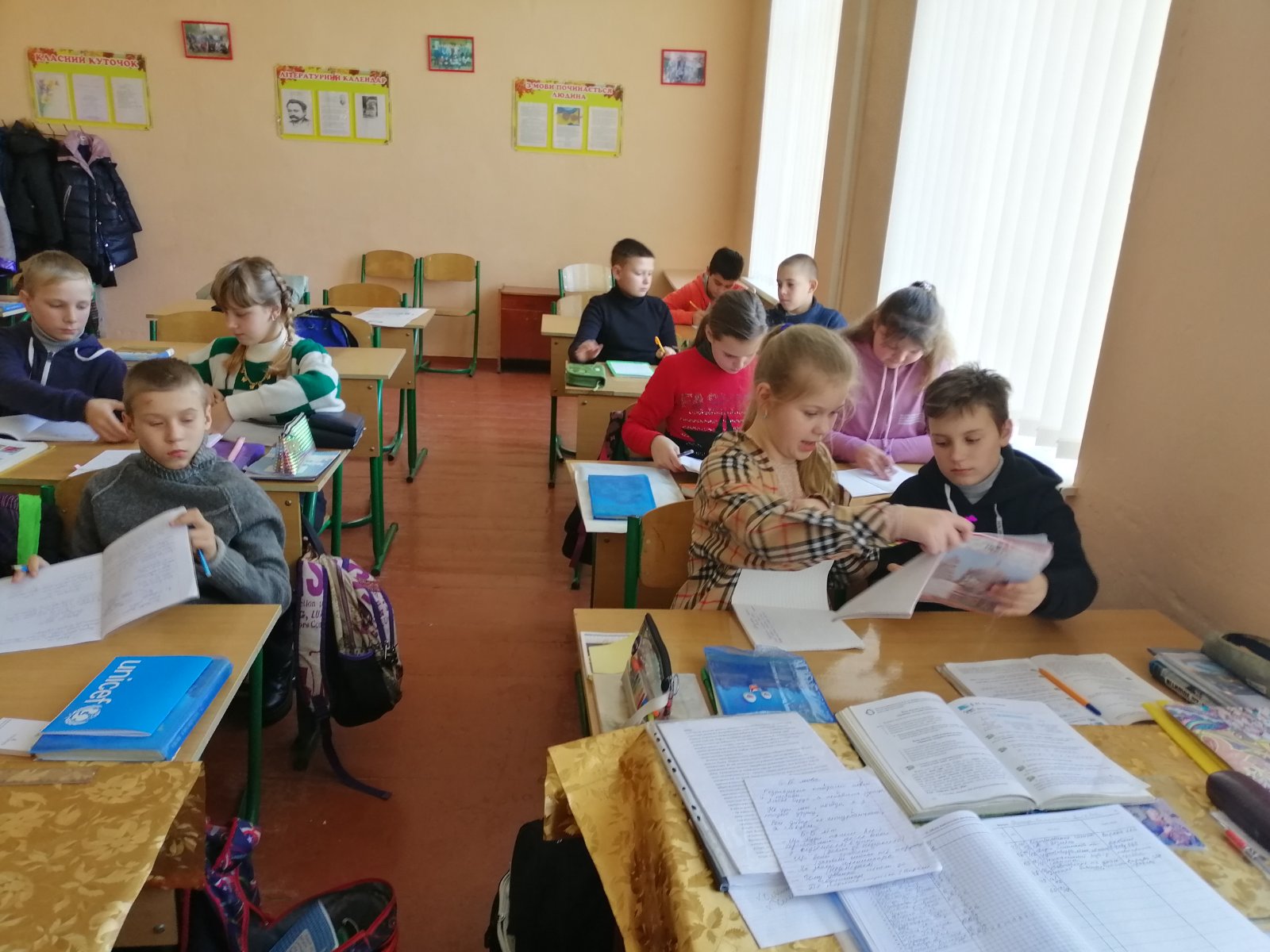 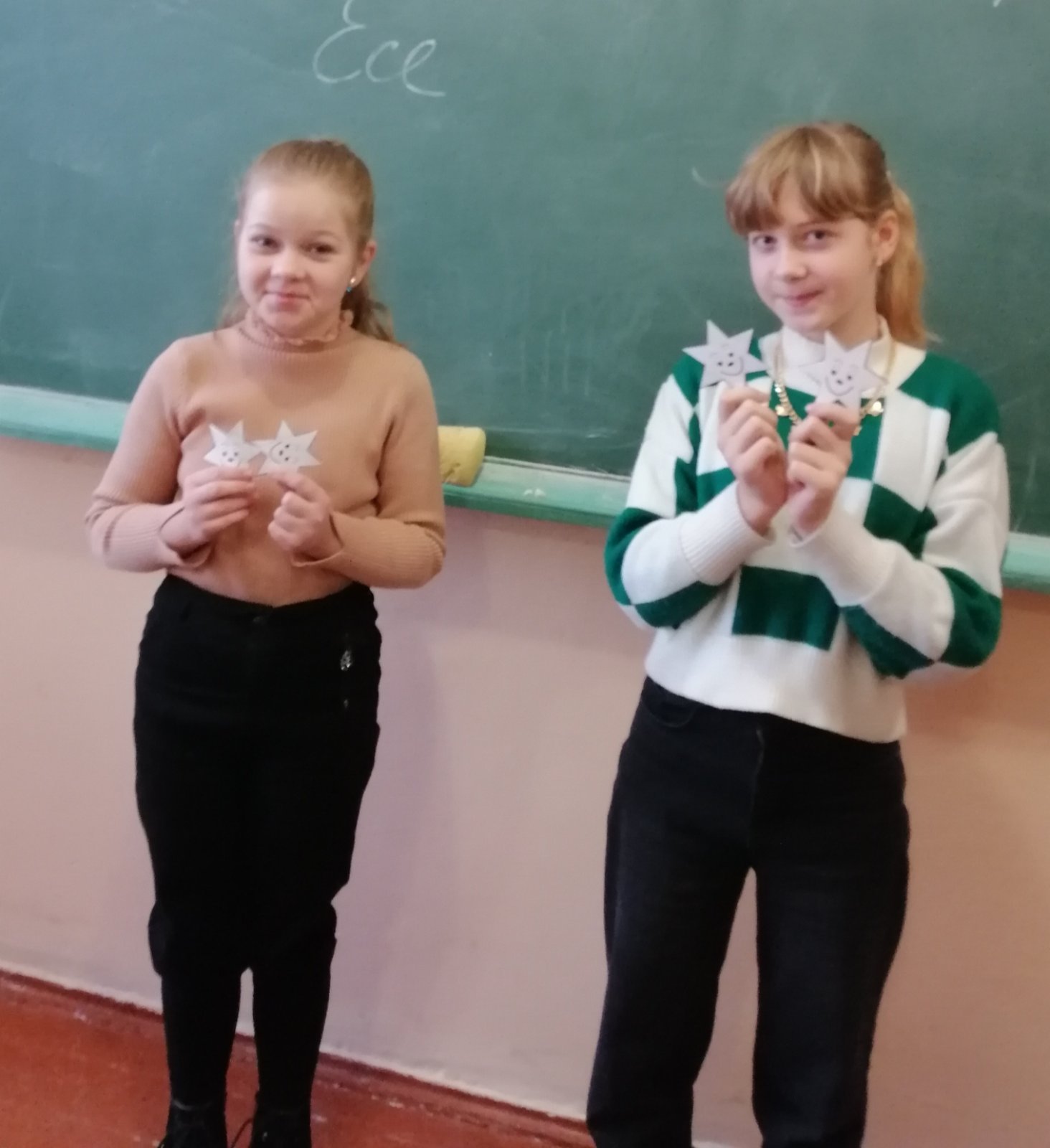 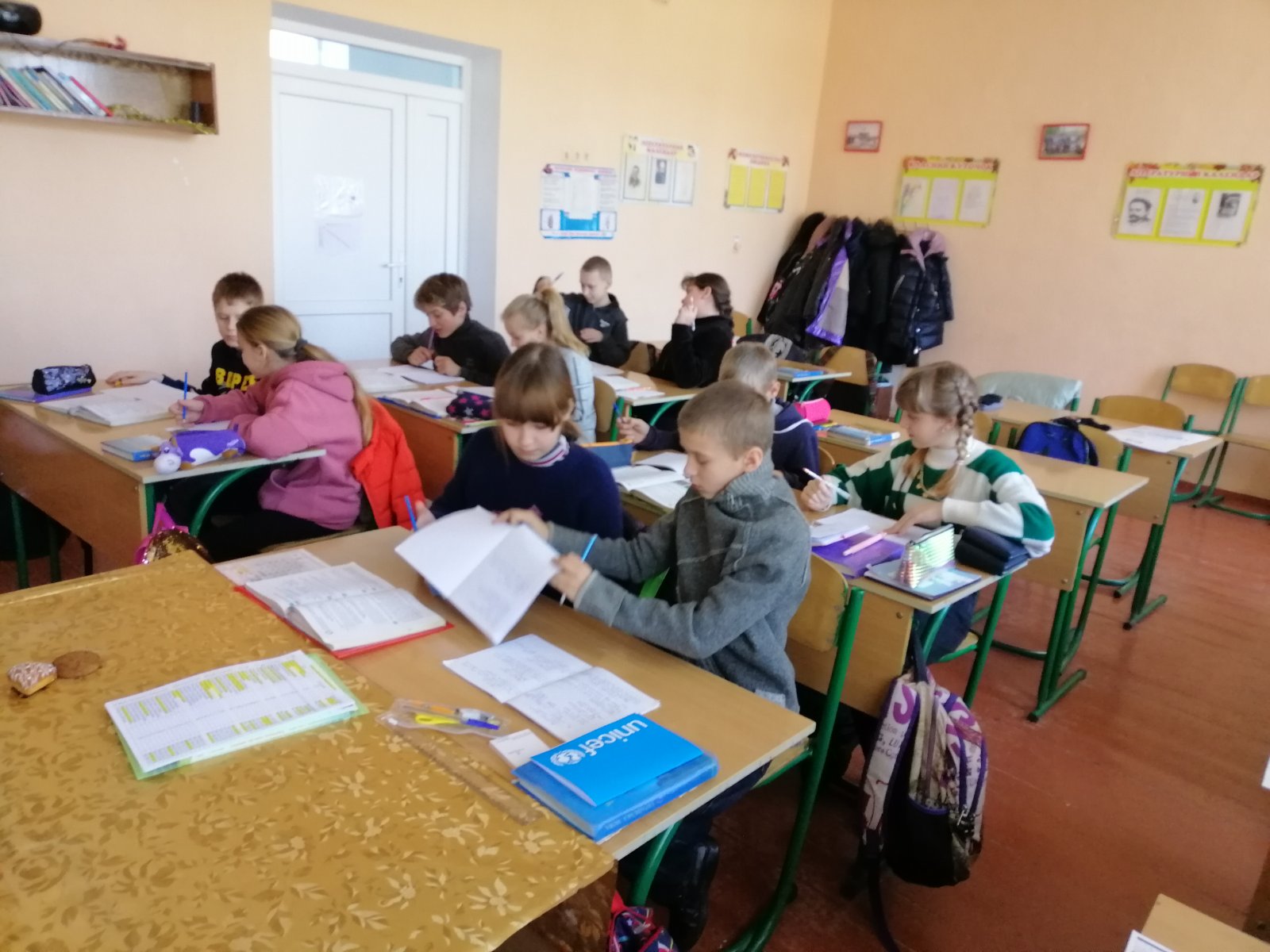 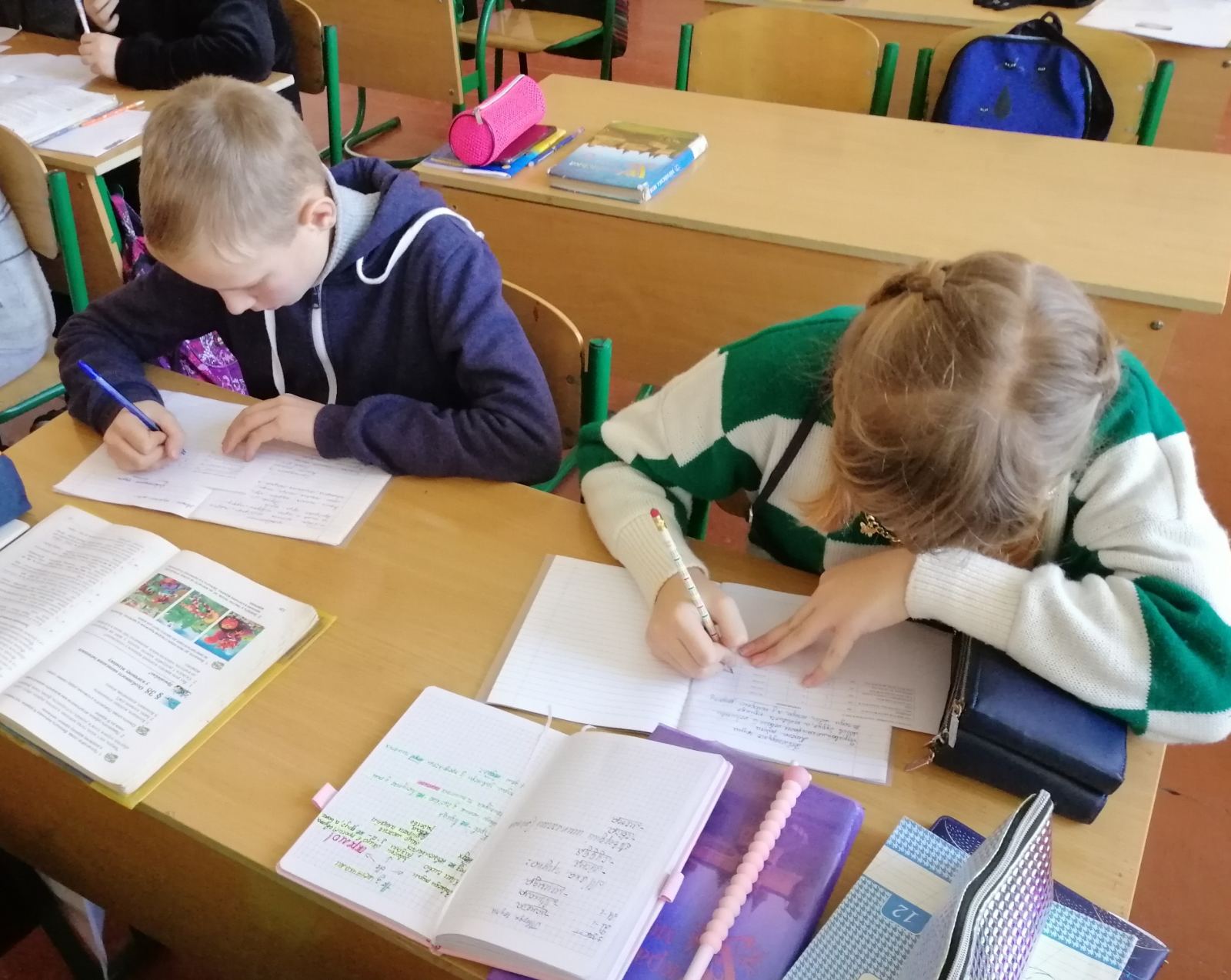 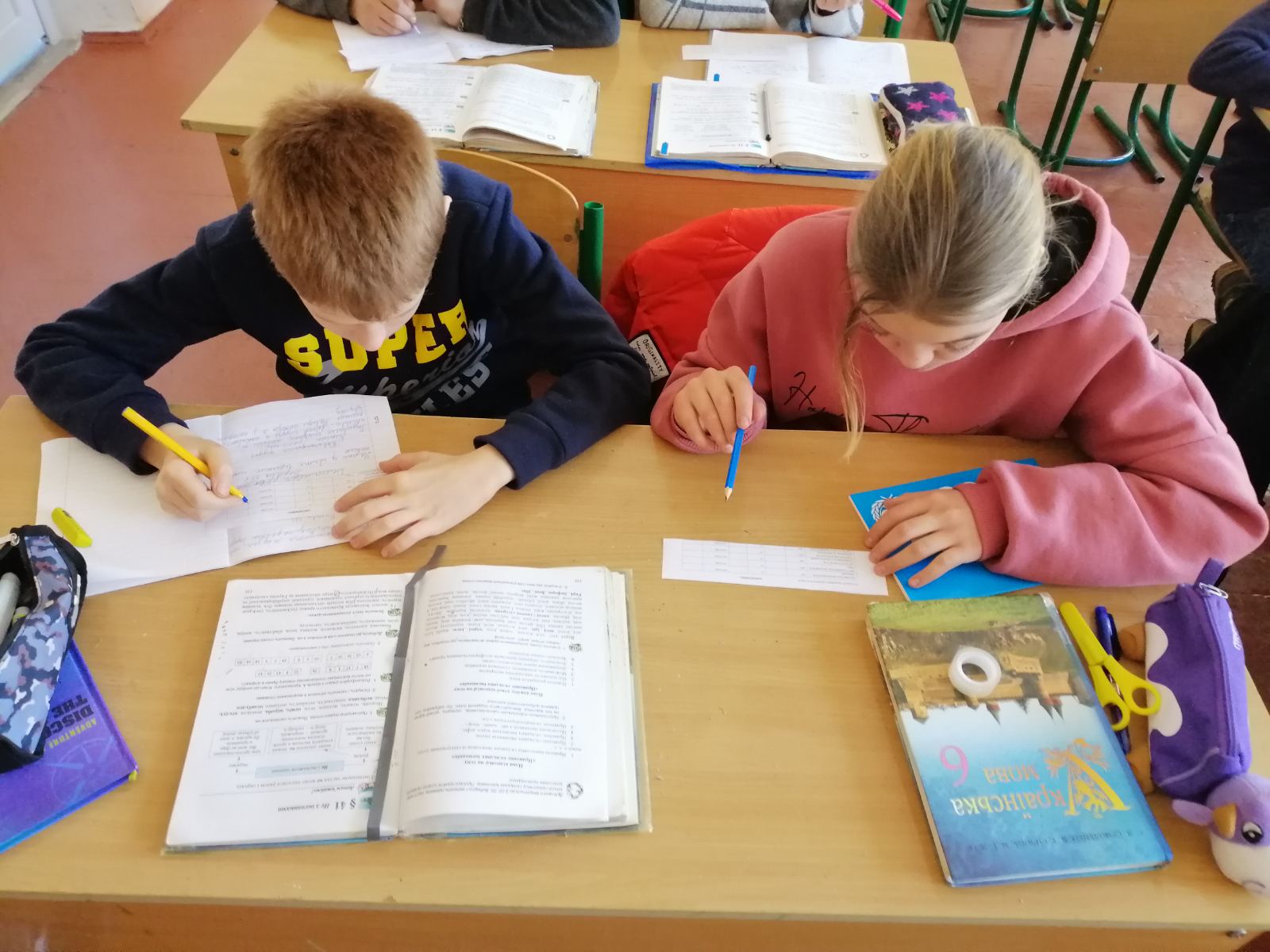 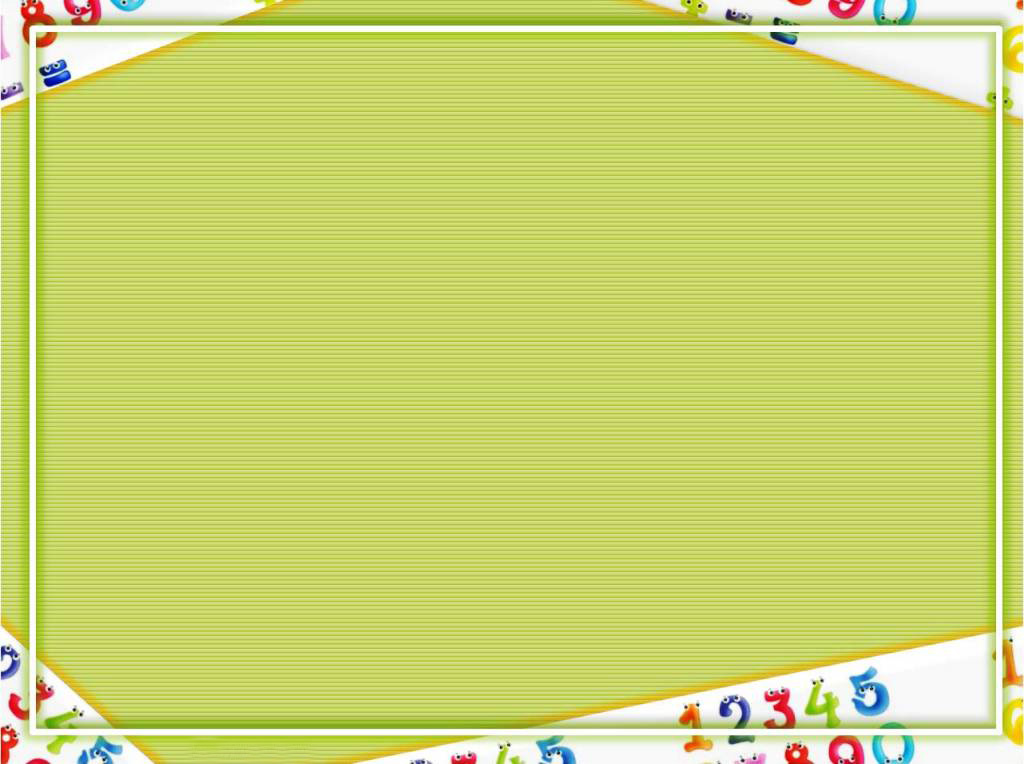 Взаємооцінювання має подвійний ефект : і той учень, який оцінює, і той, кого оцінюють, вчаться
бачити й усвідомлювати власні помилки!

Всім гарних учнів!
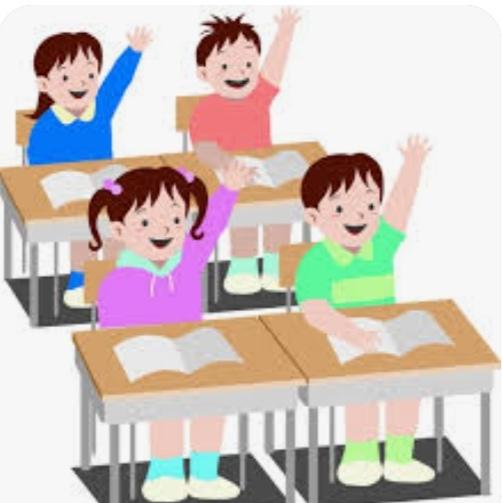